Preparing for Retirement:UC Retiree Health Insurance
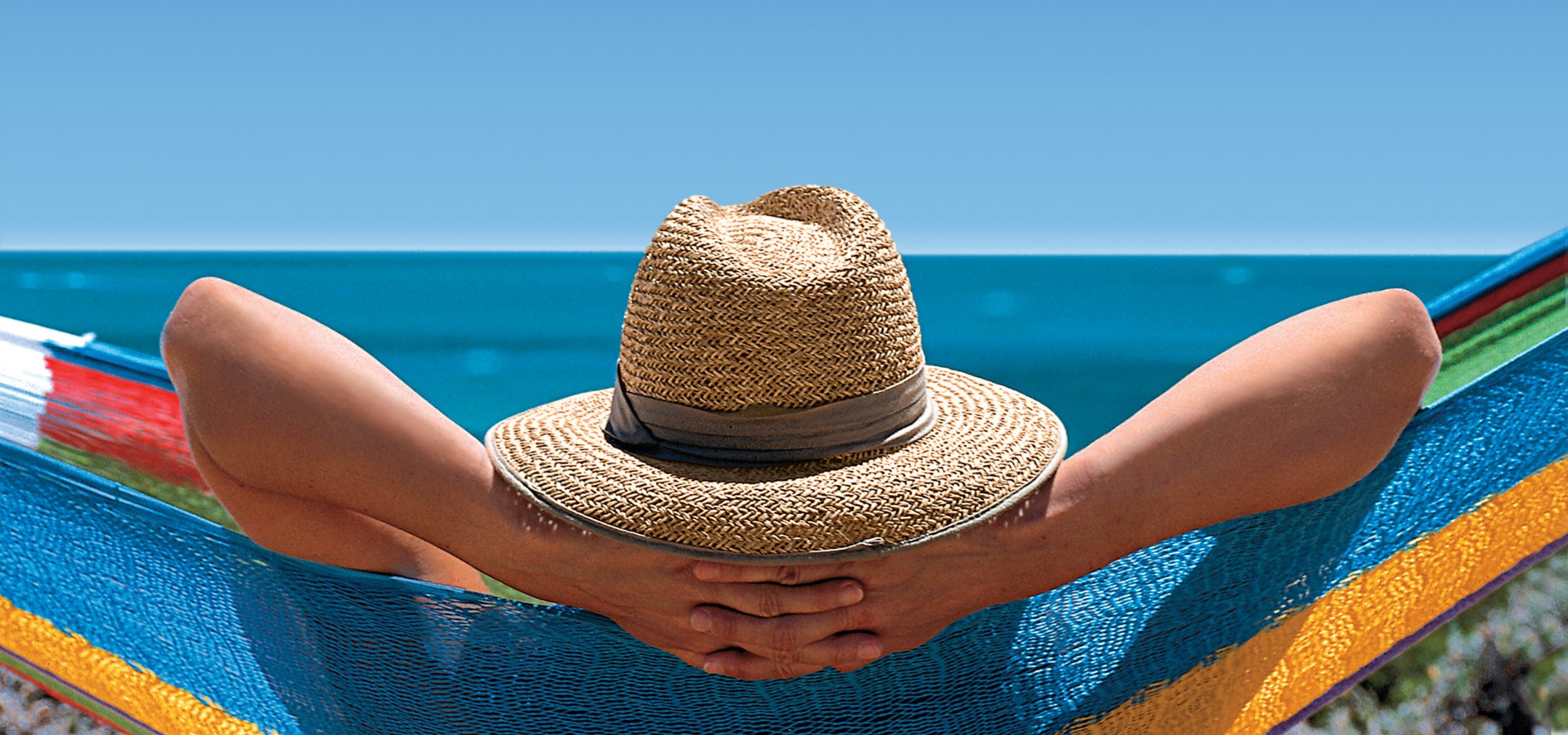 Presenter: Rebecca Preza
Health Care Facilitator, UCSB
05/2020
This presentation is intended for communication purposes only, it is not a guarantee of benefits.  

Details about the UC policies and health plans are available on UCnet.
http://ucnet.universityofcalifornia.edu/compensation-and-benefits/index.html
Topics
Emeritus & Retiree Associations
Eligibility 
FAQs
Plan Options
Cost of Retiree Health Insurance
Medicare & UC plans
Resources
Emeriti & Retiree Associations
Karen Rasmussen- Emeriti & Retiree CoordinatorKaren.Rasmussen@hr.ucsb.edu
Learn More:
Events
Newsletters 
Welcome LetterRetiree ID cardList of privileges Membership application
http://www.hr.ucsb.edu/retirees
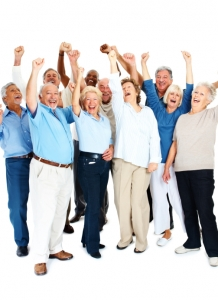 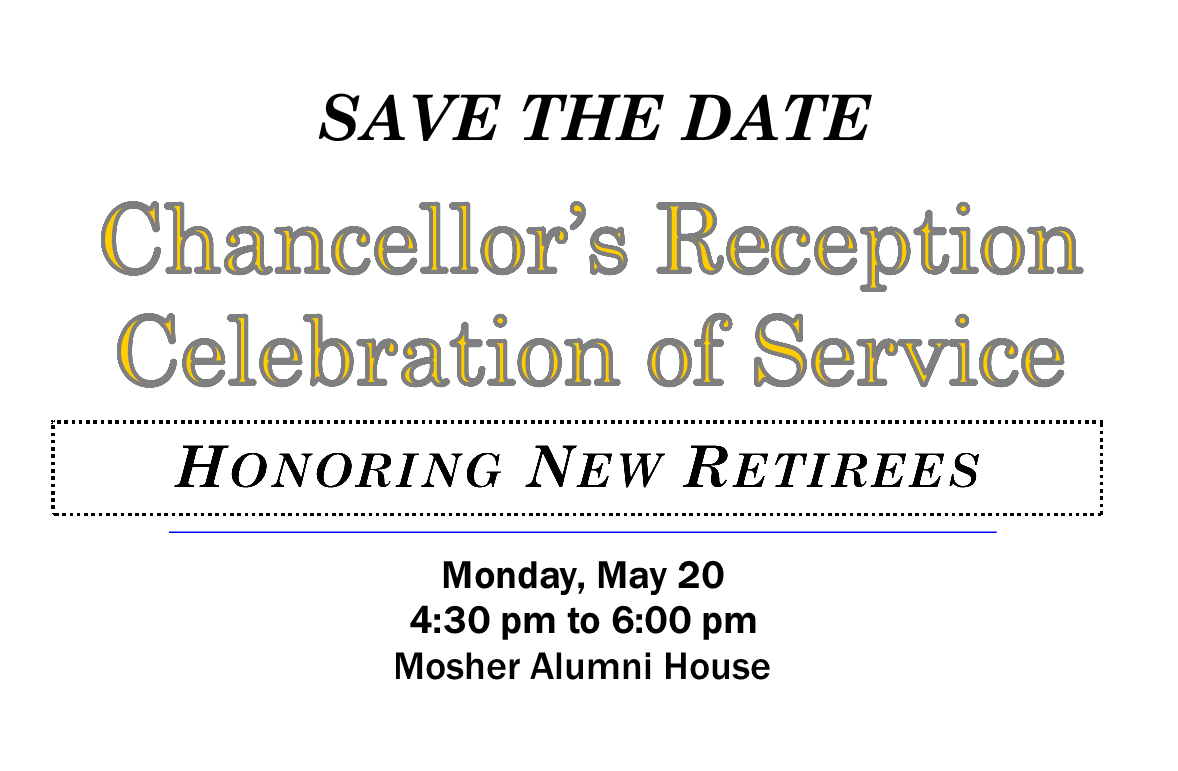 POSTPONED!
RSVP by May 13th at Karen.Rasmussen@hr.ucsb.edu or x2168
If you have questions…
RASC- 1-800-888-8267

Submit inquiries via UCRAYS secure email
retirementatyourservice.ucop.edu
-“Getting Help with UCRAYS” on UCnet

UCSB Health Care Facilitator Program
Rebecca.Preza@hr.ucsb.edu
Future of Retiree Health
UC is committed to ongoing health benefits
Not a guaranteed benefit
Plan designs can change
Your share of costs may increase year over year
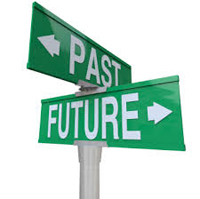 Eligibility
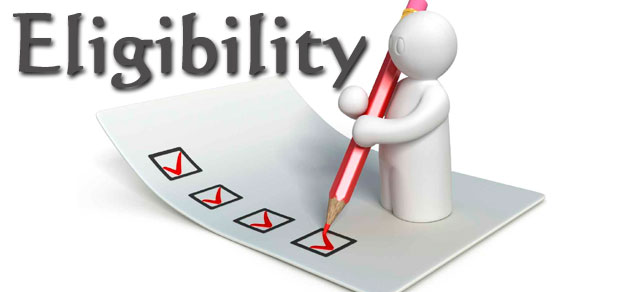 Eligibility for Health Benefits
Enrolled or eligible to be enrolled in UC employee health coverage at retirement
Elect a monthly retirement income.
10 or more years of UCRP service credit for medical and dental
Elect to continue coverage or suspend at the time of retirement
Eligibility for Health Benefits cont’d
Have a Retirement date that is within 120 days from the date you leave UC employment 
Continue coverage until the date your retirement income begins
If you select “lump sum cashout” you forfeit eligibility for retiree health benefits.
Retiree Health Insurance Eligibility
Three retiree health insurance groups with different University of California Retirement Plan (UCRP) entry dates
FAQs
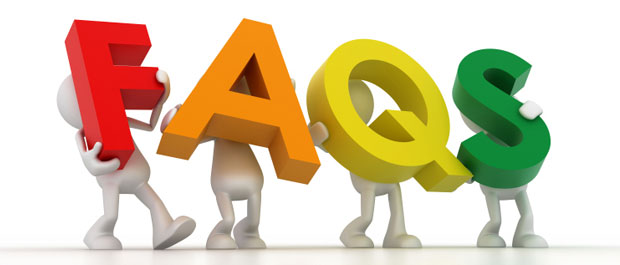 Who can answer retirement questions?
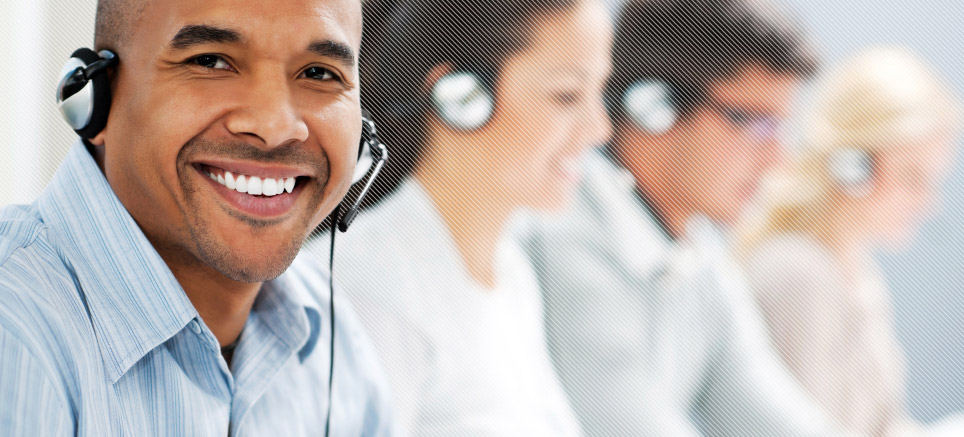 The Retirement Administration Service Center (RASC).  
Must submit your inquires to RASC via your UCRAYS secure email. RASC can assist with retirement eligibility questions, elections, transition to retiree health, retiree health costs, and Medicare.
1-800-888-8267
When does retiree insurance start?
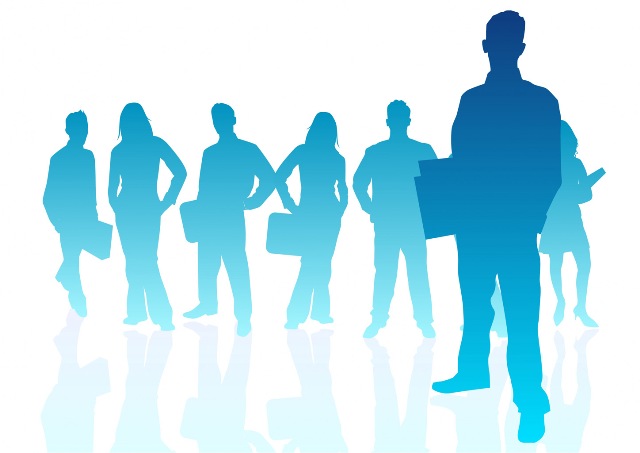 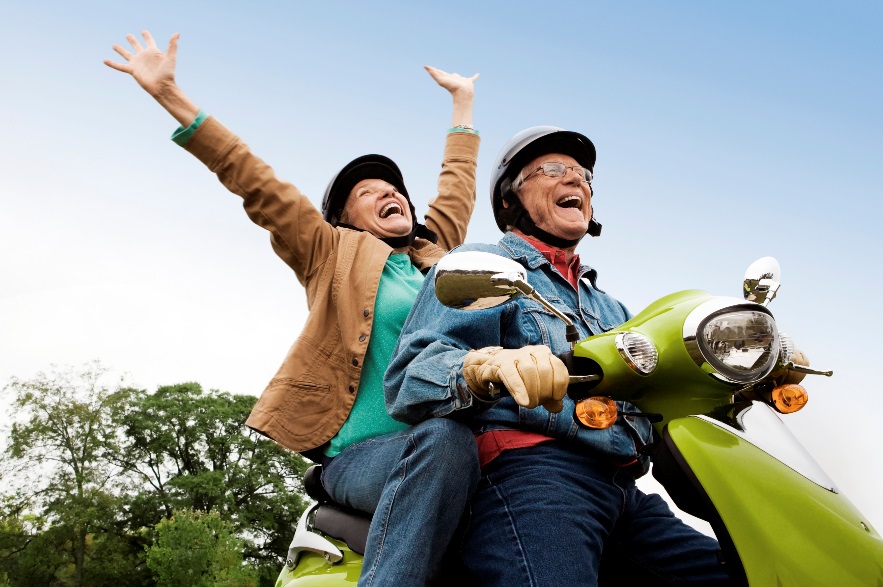 Separate in June
then UCSB planends July 31
UC retiree plan
starts August 1
What happens to my family when I enroll in Medicare?
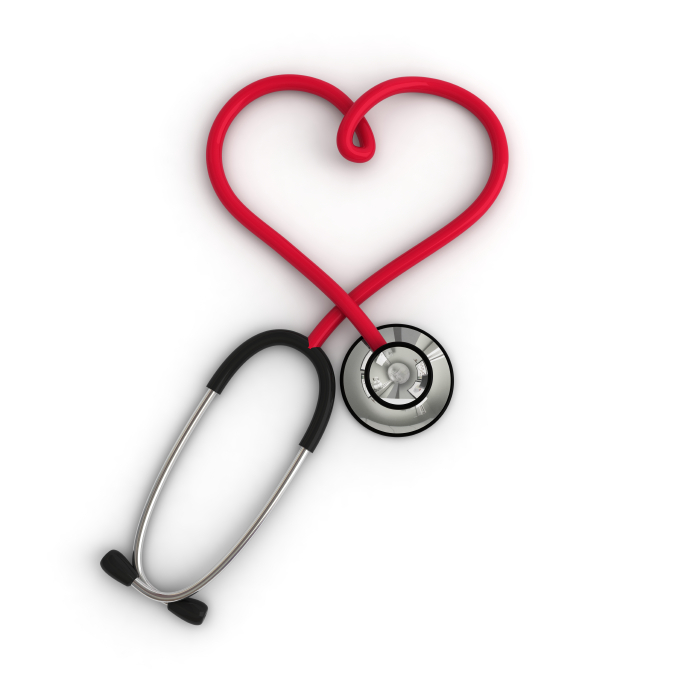 Non-Medicare retiree or family remain in current medical plan (except Health Savings Plan)
Medicare eligible retiree or family enroll in: 
Medicare A & B
UC Medicare plan
When may I change plans?
Retirement alone is not a “qualifying event” to change plans
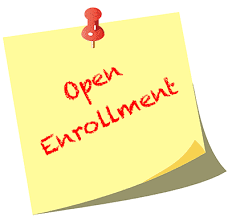 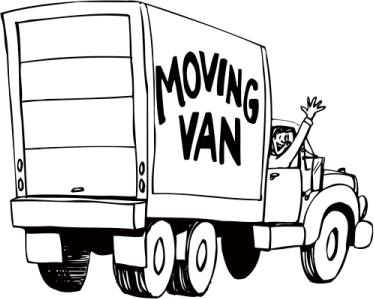 If I suspend, when can I reenroll?
“Suspend” retiree health insurance if you have other coverage.
You may re-enroll:
Open Enrollment 
Involuntary loss of coverage
Do dental and vision continue?
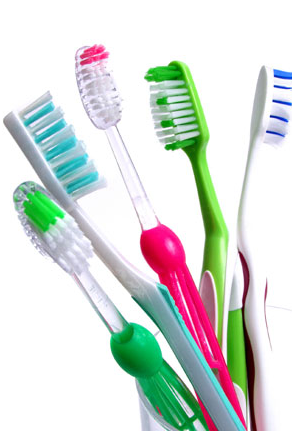 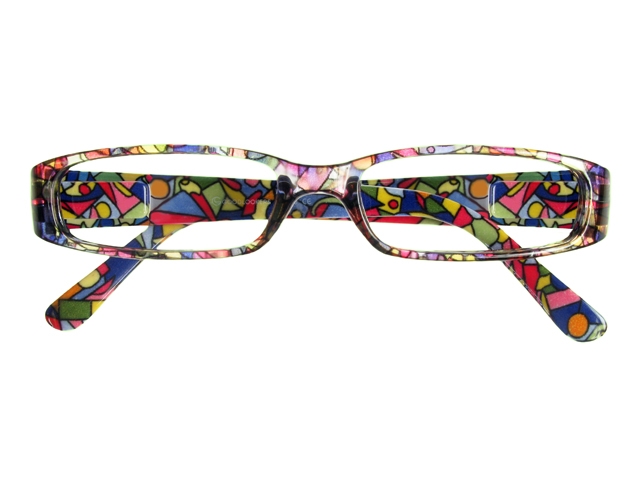 Delta Dental Continues with UC contribution
Retiree Vision (VSP) May elect to continue You pay premium
Dental
Delta PPO or DeltaCare USA
Coverage remains the same
Premium paid in full by UC  
OR subject to “graduated eligibility”
Delta Dental PPO – Worldwide coverage
DeltaCare USA – California only
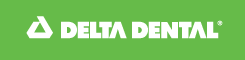 Vision with VSP
Retiree Vision Services Plan (VSP)
You pay full premium to VSP 
Coverage is similar to employee plan
Routine eye exam and eyewear
Worldwide coverage
Rates on UCnet
Optional
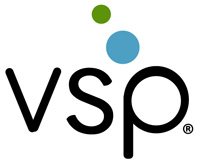 Plan Options
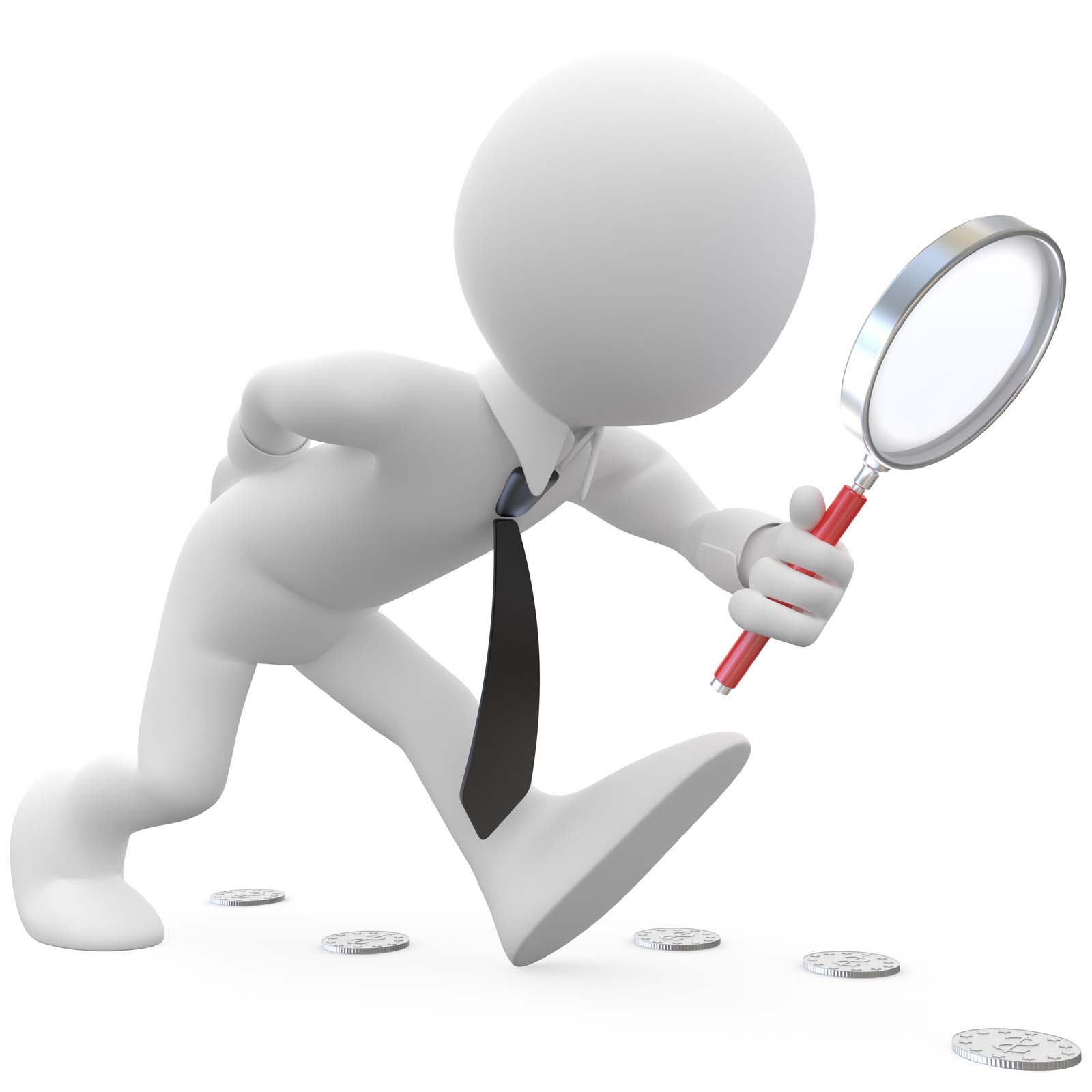 Types of Medical Plans
Non-Medicare Plans
Retirees and family members who are not eligible for Medicare
Medicare “Coordinated” Plans
Retirees or family members who are 65 or older, or disabled and eligible for Medicare
1. Enroll in Medicare A & B
2. Enroll in UC Medicare plan
Medical Plans
Coordinated with Medicare
Same as employee plans
Transition to Medicare
Retiree and/or family members who are 
eligible for Medicare change plans
UC Health Savings is not available to split family
Behavioral Health
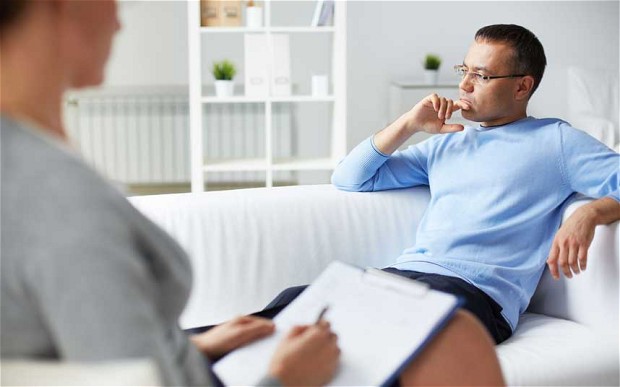 All medical plans cover mental health care and substance abuse treatment
Coverage and provider networks differ
Behavioral Health Providers
Non-Medicare plans are same as employee plans
Behavioral Health Providers
Medicare plans are different
Moving? LIVING in the US
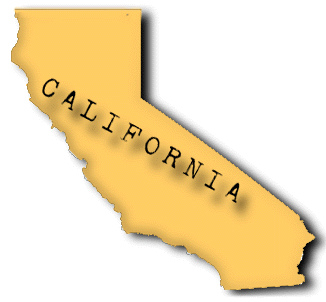 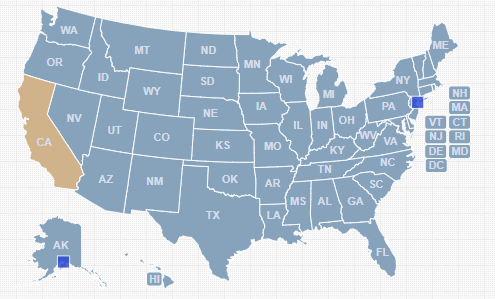 Must live in CA Service Area 
UC Blue & Gold
Kaiser
UC Medicare Choice
Available in US 
UC Care
Core
Health Savings Plan
Medicare PPO*
*split families
Moving? LIVING outside the US
UC Care
Core
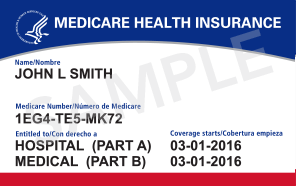 Via Benefits – Out of CA
Living outside of California but in US
When all family members are eligible for Medicare
UC makes annual $3000 contribution to Health Reimbursement Account (HRA) for each member
UC contribution is subject to graduated eligibility
Use HRA money to purchase individual Medicare supplement plan & Part D through Via Benefits.
Use excess HRA money to pay medical expenses and Part B premium
Unused HRA money will roll over to next year
Via Benefits – Enrollment
RASC sends monthly file feed to Via Benefits Via Benefits will then send regular communications to assist you from transferring from current UC medical plan to a local Medicare plan 
You will be directed to call a Via Benefits counselor for information about plan options and assistance enrolling
You will select from Medicare Supplement plans and Part D (Drug) plans that are available where you are living
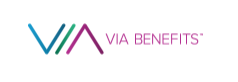 Eligibility & Costs
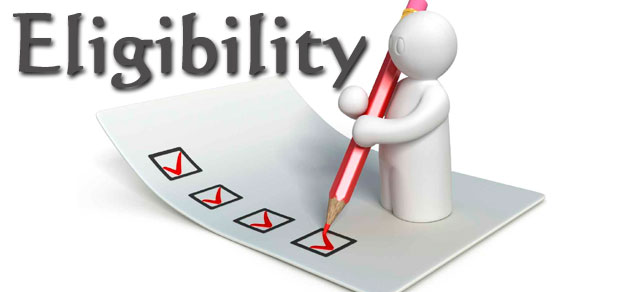 Retiree Health Premiums
Annually, UC determines the maximum contribution paid towards retiree medical and dental insurance.
UC does not pay full retiree health insurance premium for medical  
Some retirees receive the maximum UC contribution
Some retirees have graduated eligibility and receive a % of the maximum amount
Maximum UC Contribution
The maximum UC contributes towards retiree health insurance premiums.  This contribution amount can change year to year.
Eligibility & Cost
Three retiree health insurance groups with different University of California Retirement Plan (UCRP) entry dates
Eligibility Group 1
20 years 
UCRP 
Service Credit
100% UC Contribution
*No break in service
Eligibility Group 2
20 years 
UCRP 
Service Credit
100% UC Contribution
*No break in service & subject to collective bargaining
Eligibility Group 2 cont’d
Graduated Eligibility
Receive % of UC Contribution
Age 
+ Service 
Credit 
= 75
or
*No break in service & subject to collective bargaining
Eligibility Group 3
Minimum 10 years of service credit & retire at age 56
UC Contribution can range between 0%-100% calculated using age and service credit
100% UC Contribution at age 65 w/ 20 years of service credit
Where do I find rates?
Eligible for Maximum UC Contribution 
Find premiums under Retiree Medical Plan Costs (2020) on UCnet
Contact RASC via UCRAYS
Graduated Eligibility
Retiree Health & Welfare Benefits page UCnet
Retirement Handbook on UCnet
Contact RASC via UCRAYS

*Premiums change when you or a family member enroll in Medicare*
Rate Chart - Maximum UC Contribution
All family members in Medicare
 One or more are not in Medicare
 Non-Medicare Plans
All family members under age 65 
 Non-Medicare Age 65 and Over
UC Retiree did not coordinate with Social Security when employed
No one in family eligible for Medicare
Your Monthly Costs
Medicare Part B Premiums
$144.60 per person – standard rate in 2020
Deducted from Social Security check or you pay directly to Social Security
UC Medical and Dental Premiums
Deducted from UC pension check
Part B Reimbursement added to check
UC Retiree Vision – You pay to VSP
“Income Related Adjustment”
Medicare Part B and D premiums may be higher for retirees with incomes over:
$87,000 – single
$174,000 – married

Rules for Higher Income Beneficiaries
https://www.ssa.gov/pubs/EN-05-10536.pdf
Premium breakdown
Medicare Part B premium (& Part D if you have higher income)
+
UC retiree health insurance premium
+
Dental (graduated eligibility)
+
Vision (optional)
+
Legal (optional)
Medicare
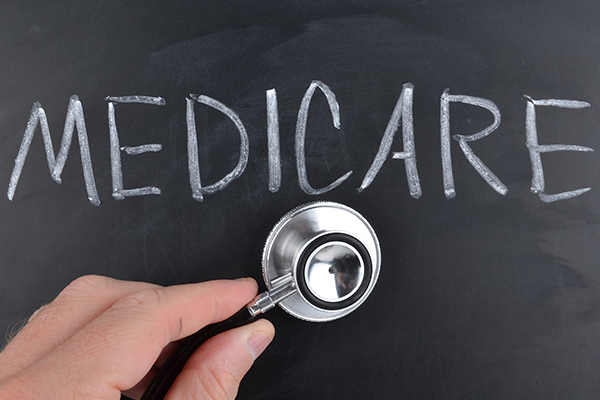 Who is eligible for Medicare?
Your own work history
Work history of spouse or ex-spouse
Contact Social Security to clarify your eligibility
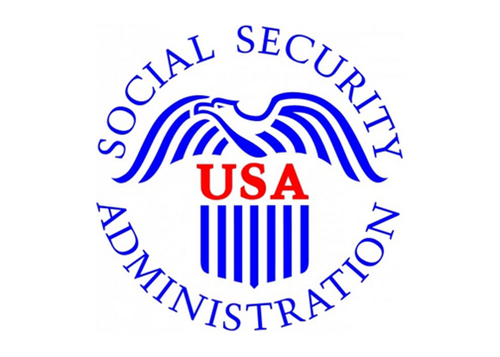 What is Medicare?
Federal program that provides medical insurance to:
People 65 or older
People with disabilities
Covers most medical services
Does not pay total cost of care
Three Parts of Medicare
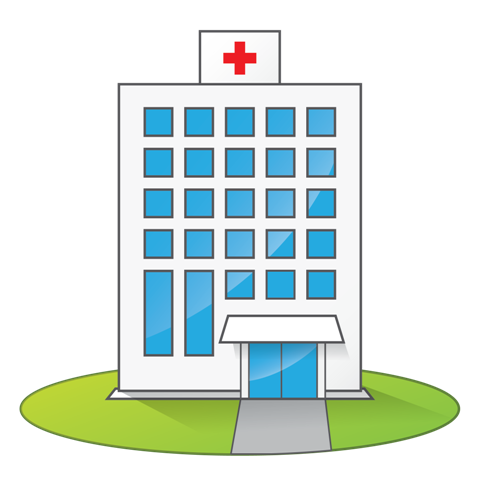 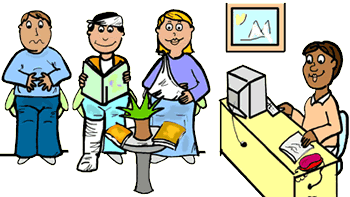 Part A - Hospital
Part B - Medical
In-patient hospital
Home health care
Skilled nursing facility
Hospice care
Doctors 
Lab tests
Physical therapy
Preventive care
Three Parts of Medicare cont’d
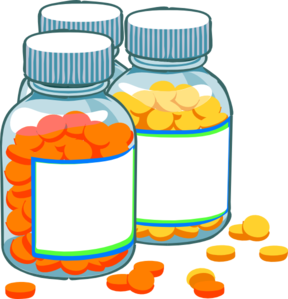 Part D – Prescription Drugs
UC bundles Part D coverage with the UC medical plan
What is Medicare?
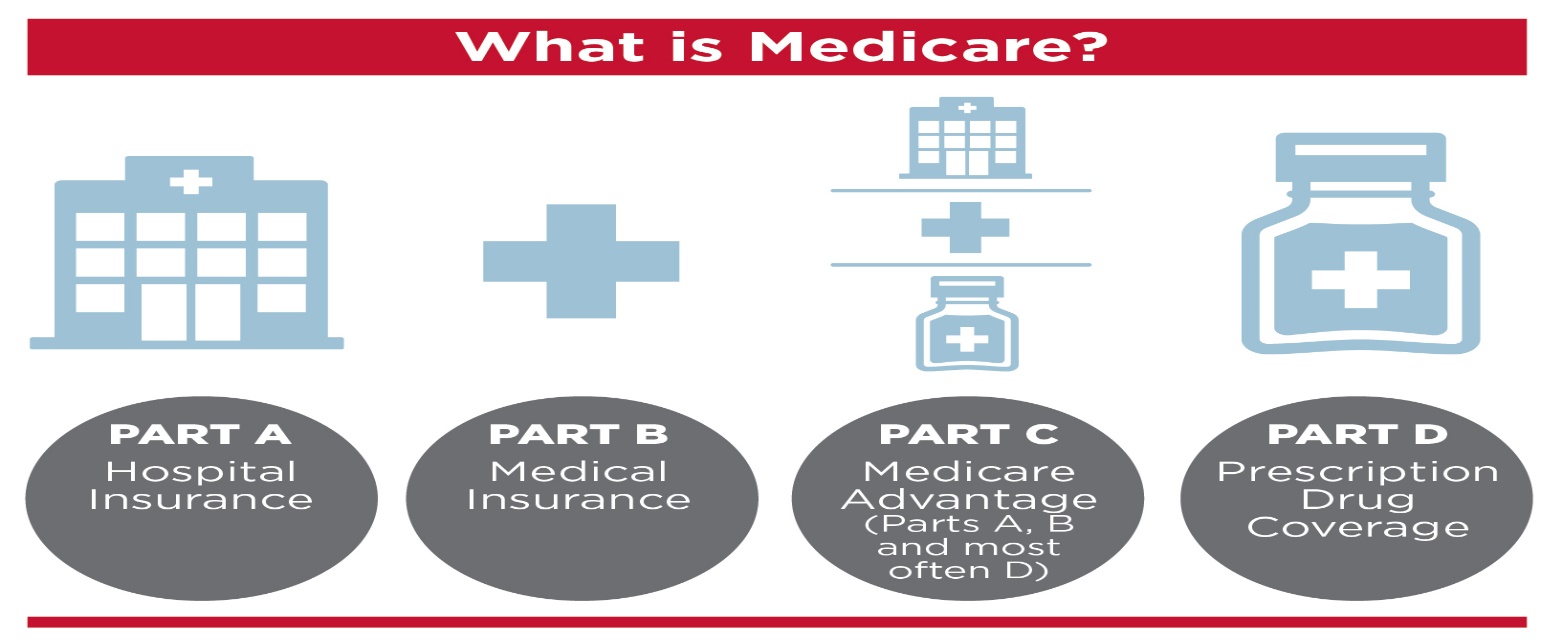 UC Medicare Choice (PPO)
Kaiser (HMO)
Medicare & UC Work Together
Medicare and UC plan pay most of your medical expenses
UC Medicare Plans
Medicare A, B & D
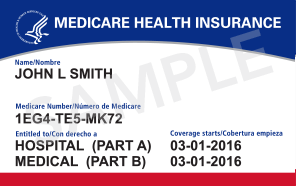 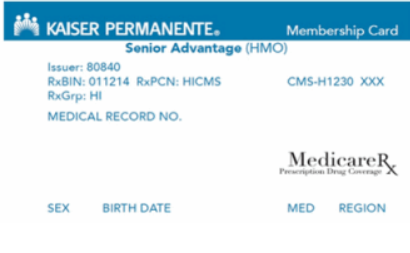 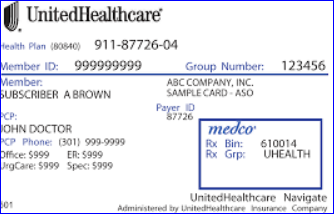 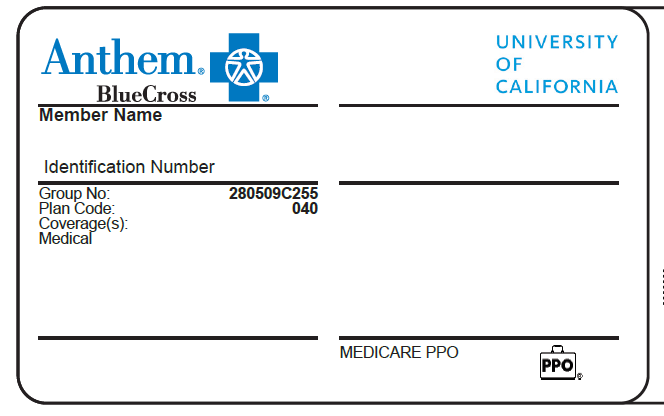 Medicare Premiums in 2020
Medicare Part A - No monthly premium
Medicare Part B - $144.60 per month 
May cost more for retirees with higher income
Deducted from Social Security checkor you pay directly 
Medicare Part D - No monthly premium
Unless you have a higher income (you pay higher Part B premium and a Part D premium)
UC Medicare Advantage Plans
Assign your Medicare to the insurance plan
Provider bills insurance directly
Referrals not required
PPO Advantage (Part C)
UC Medicare Choice
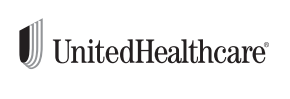 HMO Advantage (Part C)
Kaiser Senior Advantage
Assign your Medicare to the insurance plan
Provider bills insurance directly
PCP/Referrals required
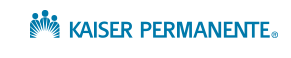 Choice of Physician
HMO Advantage
Kaiser Senior Advantage
You select PCP
PCP coordinates care
PCP refers to specialists
Specialists limited to medical group
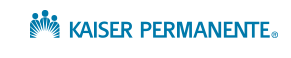 Choice of Physician
PPO Advantage
UC Medicare Choice
Do not need PCP
Do not need referrals for specialist
May use UHC or Medicare doctors who accept Medicare assignment and willing to bill UHC
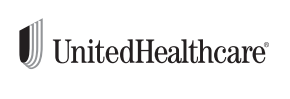 Cost of Care
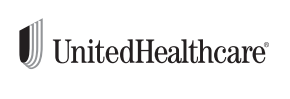 UC Medicare Choice
Kaiser Senior Advantage
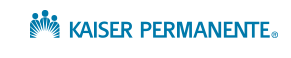 UC Medicare Supplement Plans
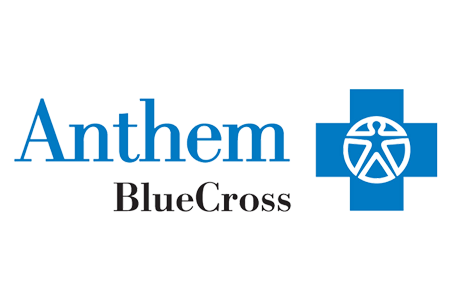 UC Medicare PPO 
UC Medicare PPO w/o Rx
High Option
Medicare is primary
Anthem is secondary

Provider bills Medicare, Medicare coordinates with Anthem
Supplements & Medicare Crossover
Medicare Crossover allows Medicare to electronically transfer claims to Anthem Blue Cross for secondary payment
You may receive a questionnaire from Anthem Blue Cross if they need additional information
Call the number on the form – easier than trying to answer questions in writing
Choice of Physician
UC Medicare PPO & (w/o Rx)
High Option
Medicare is primary insurance so you must use Medicare doctors for Medicare services. Search Medicare doctors on Medicare.gov website
Anthem or non Anthem 
doctors for “additional services”
acupuncture
hearing aids
expenses outside US
behavioral health
*Additional services are not covered by Medicare but are covered by Anthem
Supplement Deductibles
Anthem pays:
 Medicare Part A & B deductibles
You pay:
UC Medicare PPO = $100 per individual/year
High Option = $50 per individual/year
Plan deductible for services not covered by Medicare (e.g. acupuncture, hearing aids, expenses outside US, some behavioral health)
Supplements – Office Visit Example
Medicare Allowable = $150
Primary
Secondary
Medicare PPO – Anthem Pays 80%
High Option – Anthem Pays 100%
[Speaker Notes: Medicare allowable is $150 – Medicare pays 80% $120 ($150-$120= $30) Anthem pays 80%= $24 ($30-$24)= $6]
Supplements – Hospital Example
Stay of 1-60 days2020 Medicare Part A Deductible = $1,408
Supplements – Skilled Nursing
1st to 21st day:  Paid in full by Medicare
21st to 100th day: 	Daily rate = $176
Are you traveling out of US?
Prescription Drugs - Part D
All Medicare plans have Part D with theexception of Medicare PPO without Rx 
NO additional premium for Part D, for most 
Copays 
Some formulary (drug list) changes
Part D – Drug Copays
ID Cards
- Everyone receives a Medicare card
- UC Medicare Choice & Kaiser members:
1 card (medical & Rx on same card)
Give provider your UC Medicare Choice/Kaiser ID card only

- Anthem PPO members:
2 cards (1 card for medical & 1 card for Rx)
Give provider your Medicare card first and Anthem card second
Medicare PPO without Rx
Medicare allows one Part D (Drug) plan
Retirees enrolled in a non-UC Part D may enroll in the Medicare PPO without Rx
Medical coverage will be provided by Medicare and Anthem
Drug coverage will be provided by the retiree’s non-UC insurance
Out-of-Pocket Maximums
After an individual pays the following amount for medical services or prescriptions drugs, the plan pays 100% of the costs for the rest of the year.
When to enroll in Medicare?
Employees - Still Working
Retiring - At retirement
Retired - After retirement
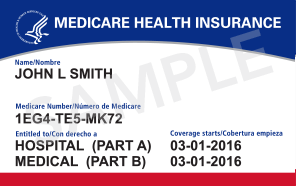 Employees
Do not enroll in Medicare Part B or D
Spouse enrolled in your UC employee medical plan does not need to enroll  
“Special enrollment period” when UC employee retires
You may enroll in Part A when first eligible at age 65 – not required *
* Special considerations for    Health Savings Plan and Domestic Partners
Employees – Special Considerations
Health Savings Plan
Delay enrollment in Medicare A, B & D until retirement
Please note:  If you are drawing a Social Security pension, you will automatically be enrolled in Part A at age 65 – you can’t contribute to HSA.
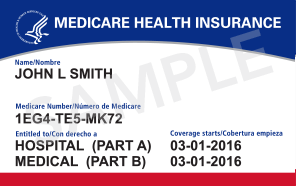 Employees – Special Considerations
Domestic Partners 
At age 65 consult Social Security about when to apply for Medicare
You may or may not have a “special enrollment period” while enrolled in employee plan
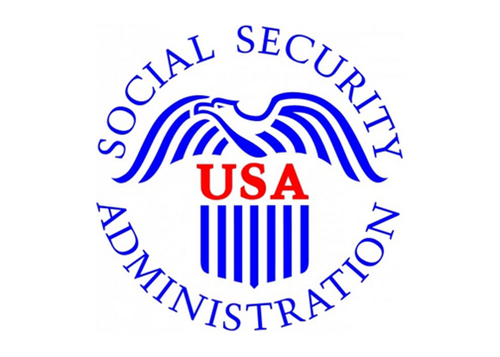 Eligible at Retirement
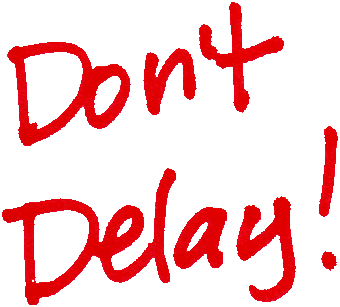 Apply for Medicare Part A & B
Enroll online or call Social Security office two month before UC employee retires
RASC counselor will send you forms
SSA form: Request for Employment Information
UC form:Medicare Advantage Universal Enrollment FormMedicare Rx PDP Enrollment Form
Eligible at Retirement-Process
Eligible after Retirement
Apply for Medicare Parts A & B
Go to Social Security office or www.ssa.gov about three months before turning 65
OR
If receiving a Social Security pension, you will get a Medicare card in the mail
RASC will mail you and family members UC forms to enroll in the UC Medicare plan
Eligible after Retirement-Process
Want to come back???
Returning to work can impact how your medical plan coordinates with Medicare
Review the Returning to UC Employment after Retirement factsheet
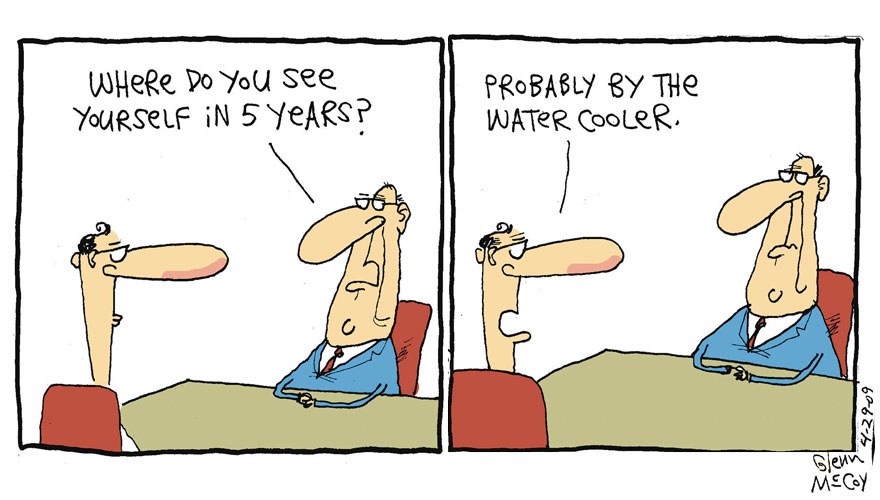 Web Resources
https://retirementatyourservice.ucop.edu/ -UCRAYS

http://ucnet.universityofcalifornia.edu -UCnet
Complete Guide to Retirement Benefits
Retirement Handbook
http://www.ssa.gov -Social Security Admin
Apply for Medicare Benefits
http://www.medicare.gov -Medicare
Original Medicare coverage and publications
“Your Medicare Benefits” booklet
Medicare Forms for RASC
Kaiser HMOKaiser Senior Advantage 
UBEN 127

UC Blue & Gold HMOUC Medicare Choice 
UBEN 121

UC Care/HSP/CoreUC Medicare PPO 
UBEN 123

     Forms available on UCnet
Resources
UC Retirement At Your Service (UCRAYS)
Register with UCRAYS via UCnet
Submit retirement forms via secure email or
Ph#: 1-800-888-8267
Fax#: 1-800-792-5178

Health Care Facilitator- Rebecca Preza
Retiree health insurance questions
Medicare Coordination
rebecca.preza@hr.ucsb.edu
Questions
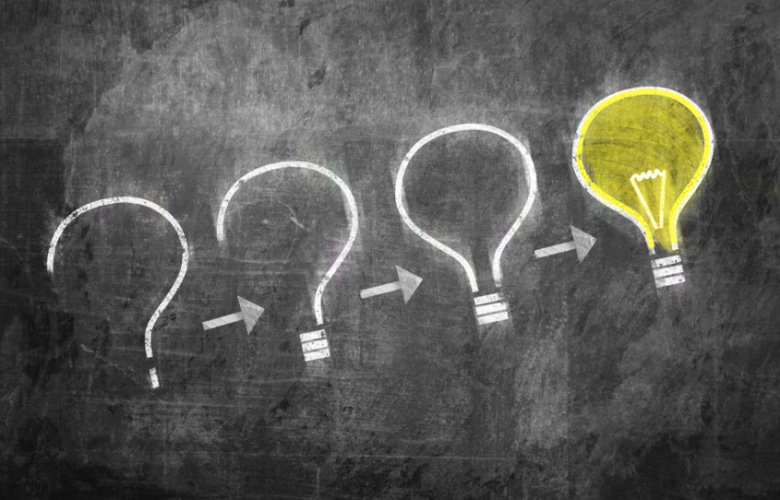